Анализаторы
Анализаторы по И.П. Павлову
Сложные нервные аппараты, воспринимающие и анализирующие раздражения внешней среды и внутренней среды организма, И.П. Павлов назвал анализаторами
Анализатор – это комплекс, состоящий из трех отделов, анатомически и функционально связанных между собой:
Рецепторный отдел – воспринимает раздражения внешней  и внутренней среды и в ответ на них образует нервный импульс
Проводниковый отдел – представляет собой цепь нейронов, по которым нервный импульс транспортируется в кору больших полушарий
Центральный отдел (корковый) – представляет участок коры больших полушарий, в котором происходит анализ чувствительной информации
Обонятельный анализатор
Кожный анализатор
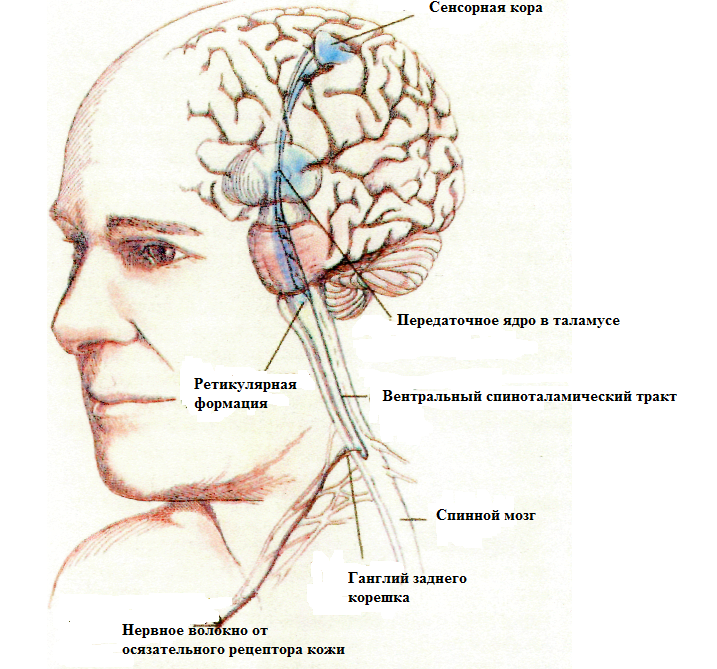 Вкусовой анализатор
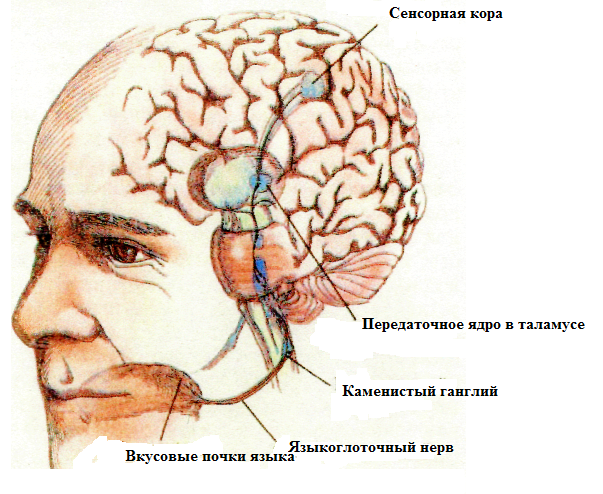 Зрительный анализатор
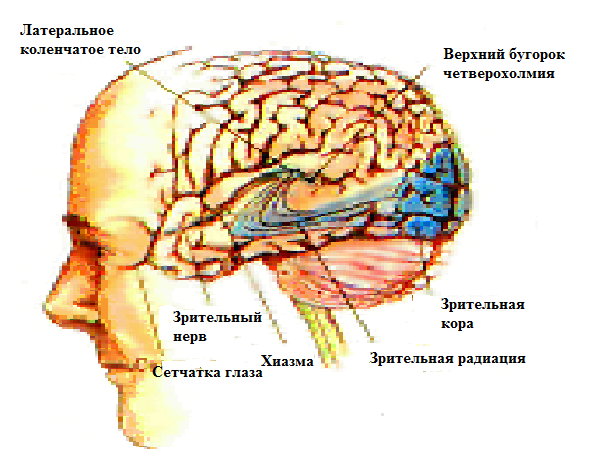 Вестибулярный анализатор
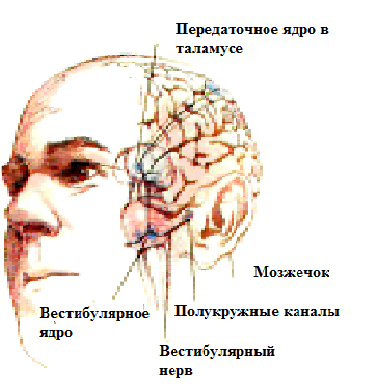 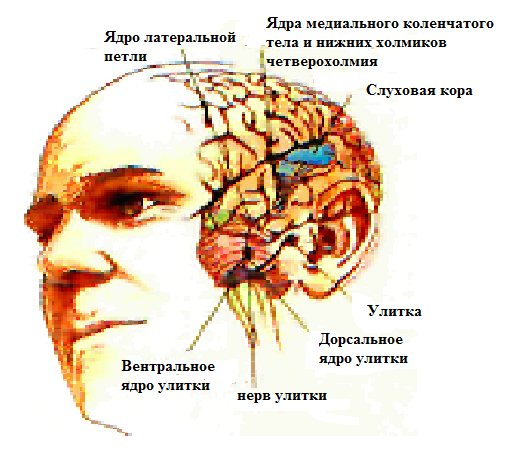 СЛУХОВОЙ АНАЛИЗАТОР